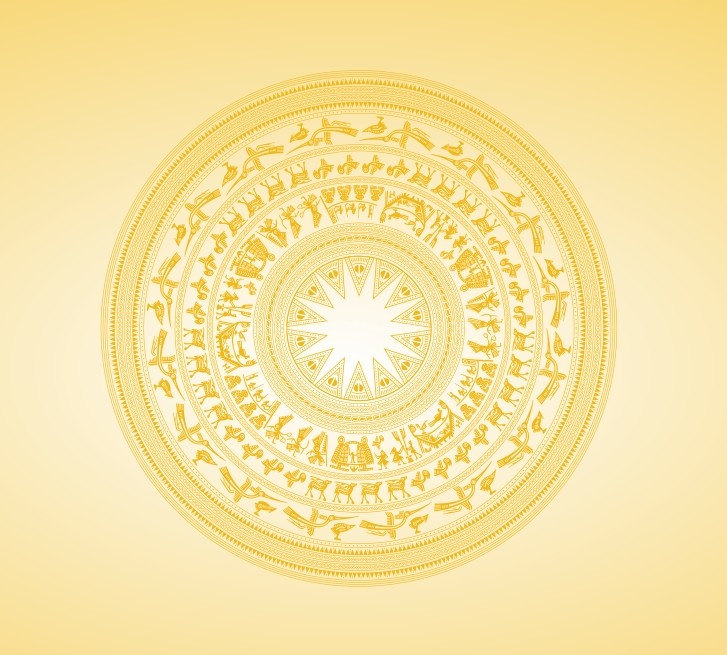 UBND TỈNH HÀ NAM
 SỞ TÀI CHÍNH
BÁO CÁO NGÂN SÁCH NHÀ NƯỚC NĂM 2024
DÀNH CHO CÔNG DÂN
(Dự toán NSNN đã được HĐND tỉnh quyết định)
Hà Nam, ngày    tháng 12 năm 2023
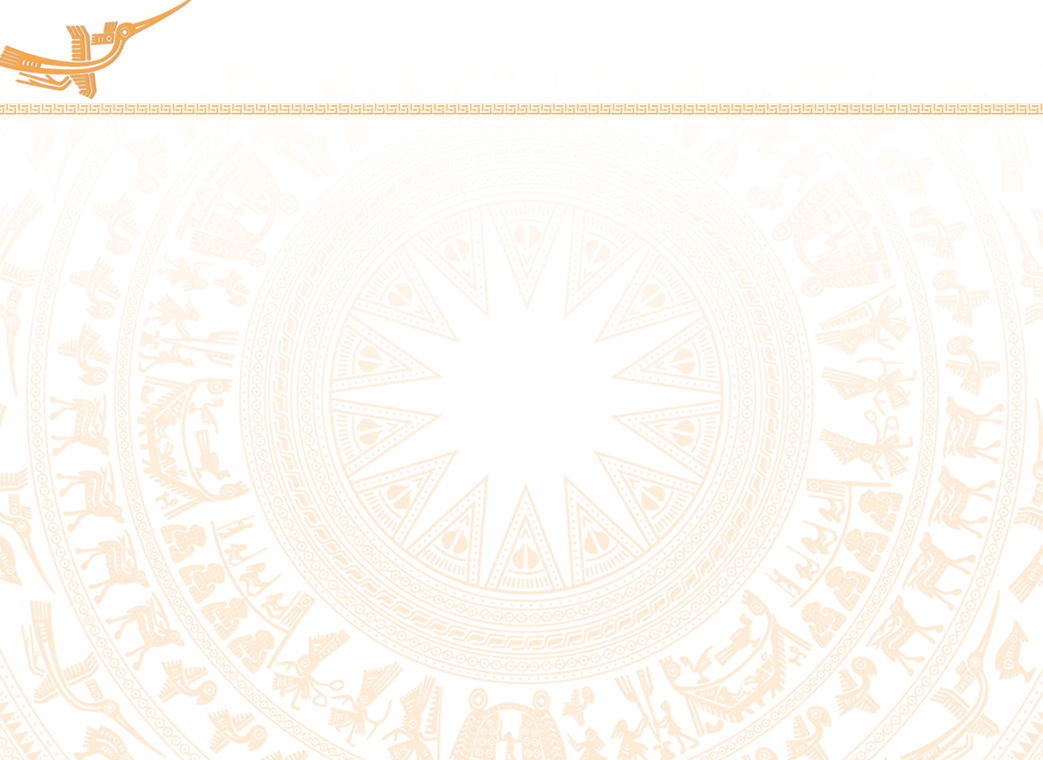 CÂN ĐỐI NSNN TỈNH HÀ NAM NĂM 2024
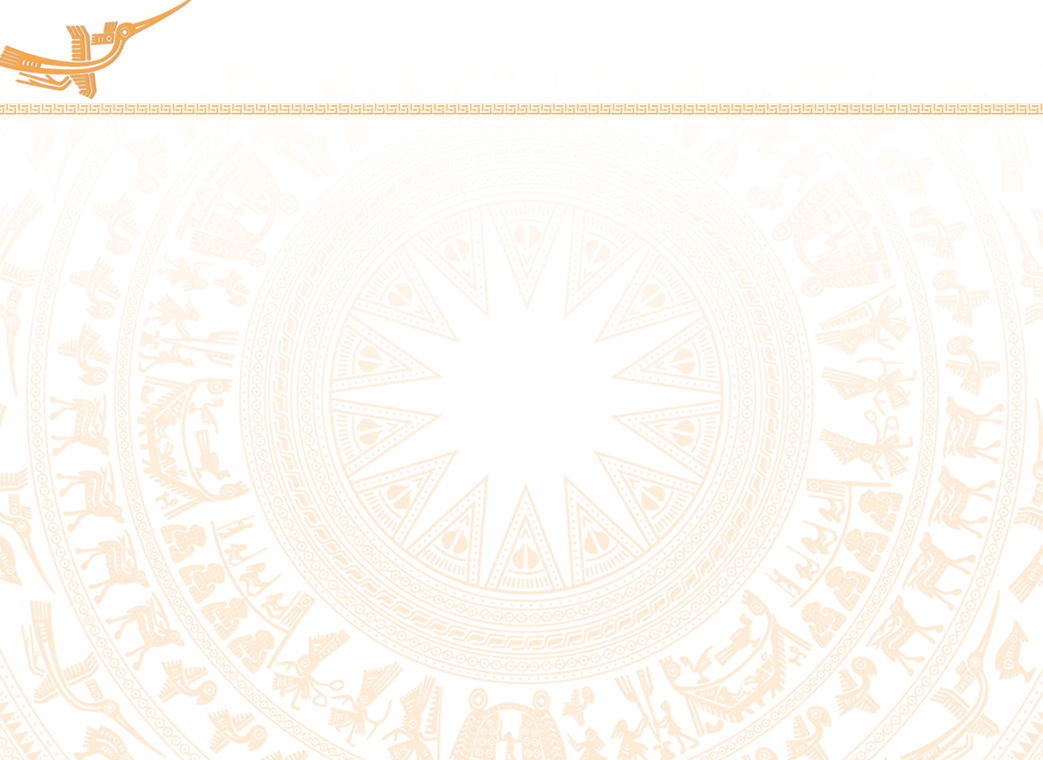 DỰ TOÁN THU NSNN NĂM 2024
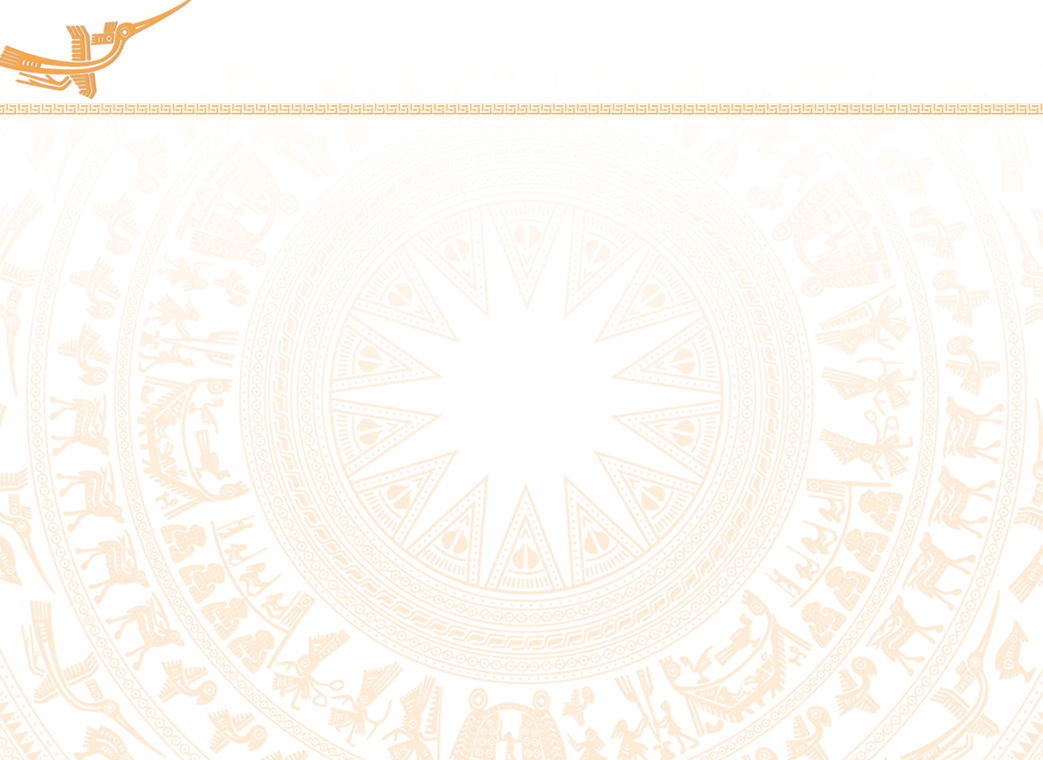 DỰ TOÁN THU NỘI ĐỊA NĂM 2024
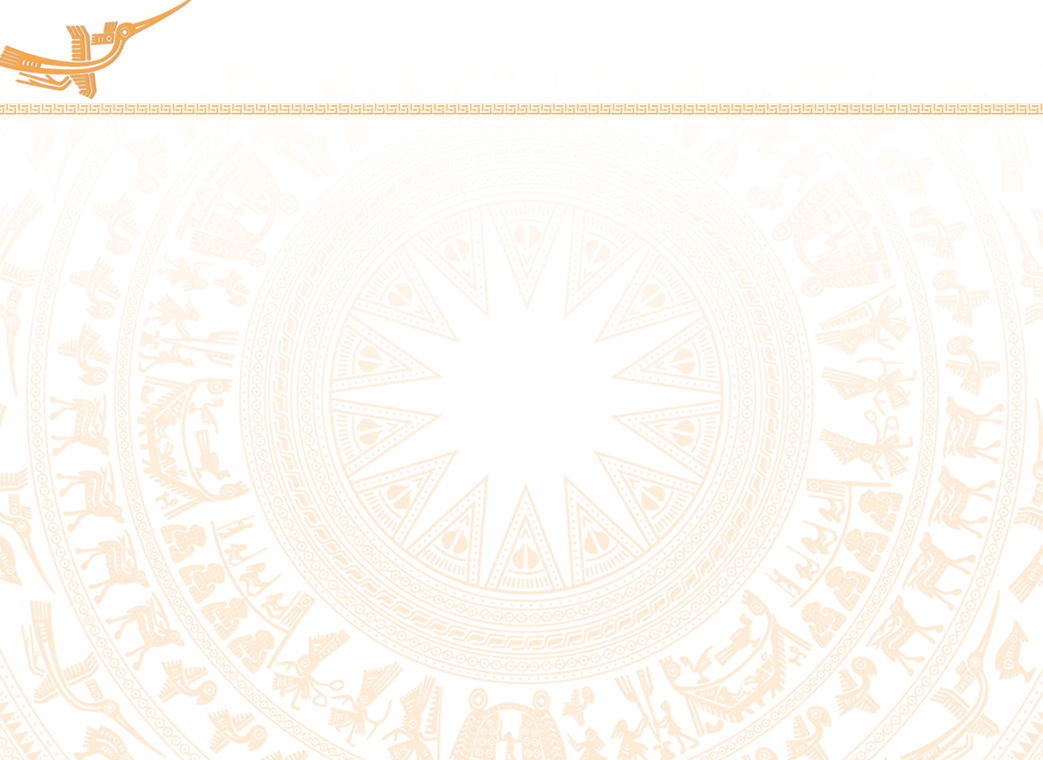 DỰ TOÁN CHI NSĐP NĂM 2024
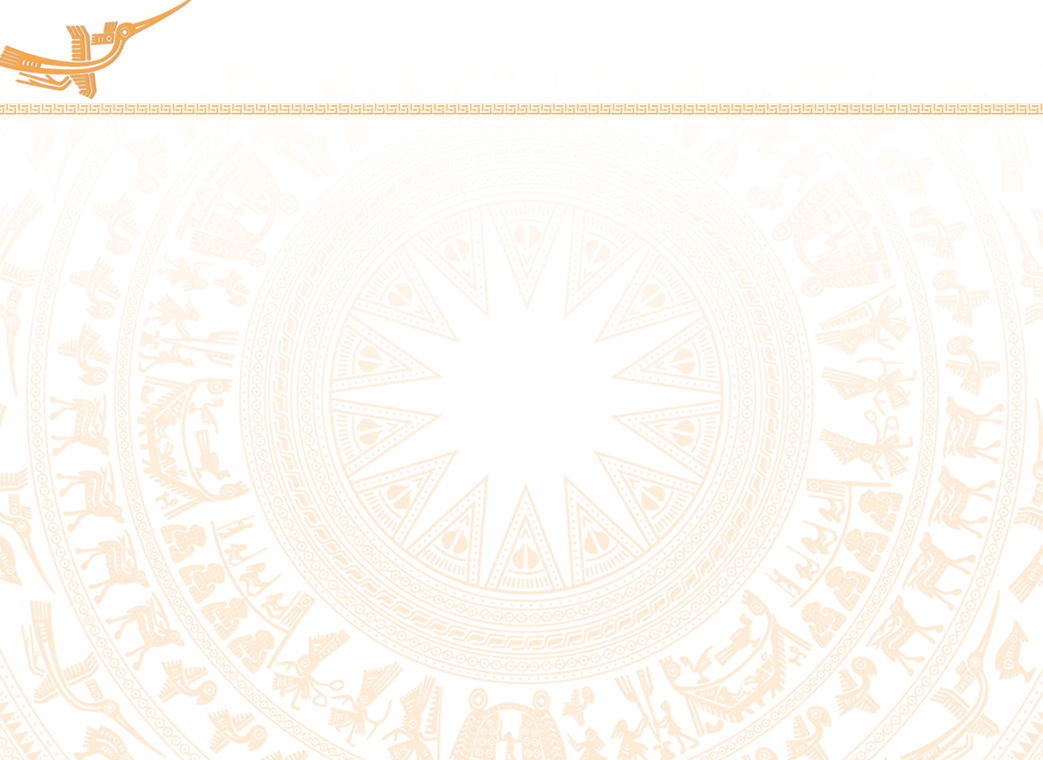 DỰ TOÁN CHI CÂN ĐỐI NSĐP NĂM 2024
170
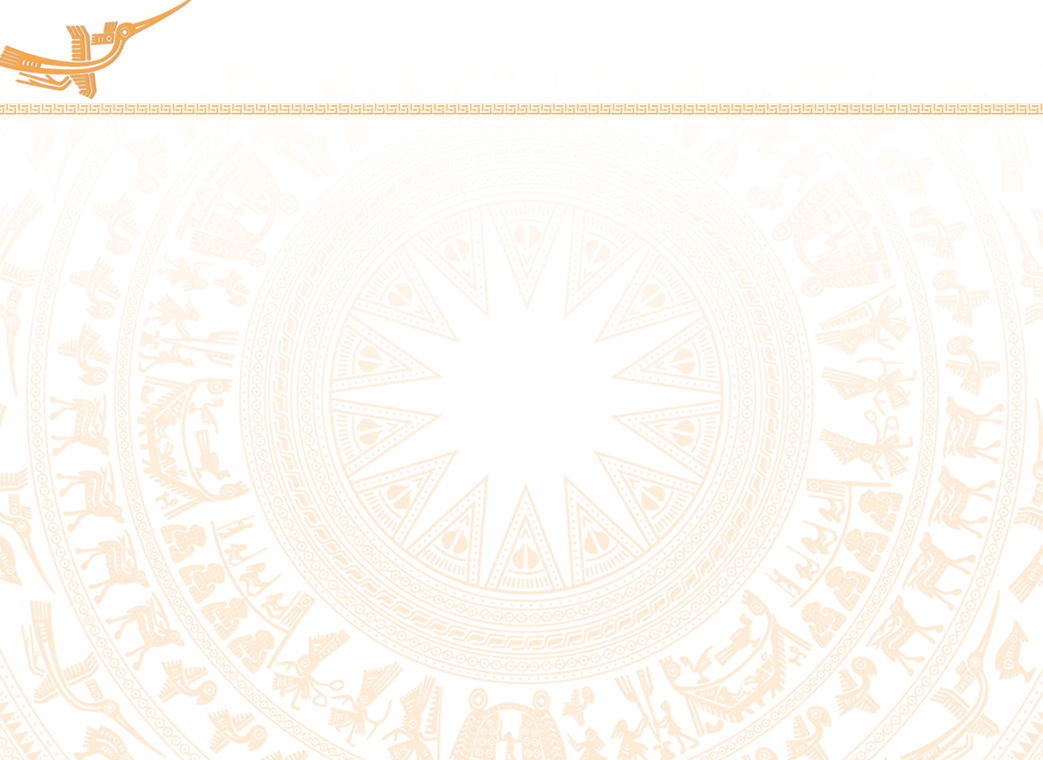 BỘI CHI NSĐP NĂM 2024
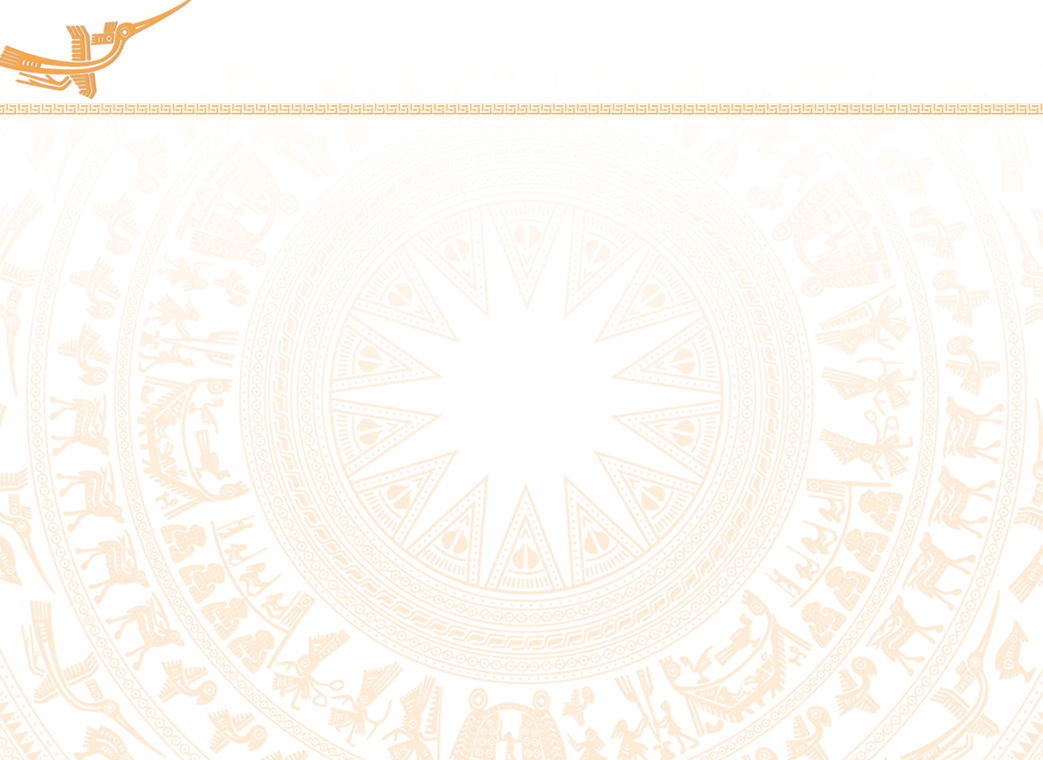 KẾ HOẠCH VAY VÀ TRẢ NỢ NĂM 2023
Vay trong kỳ: 0 tỷ đồng
Trả nợ trong kỳ: 23 tỷ đồng
Dư nợ đầu kỳ:  342,504 tỷ đồng
Dư nợ cuối kỳ: 319,504 tỷ đồng